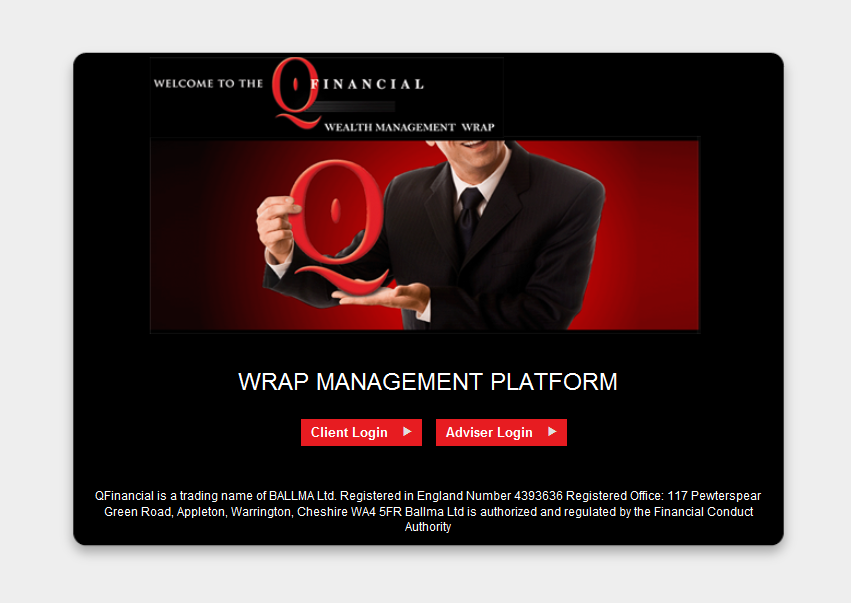 Wealth Management Log In Screen
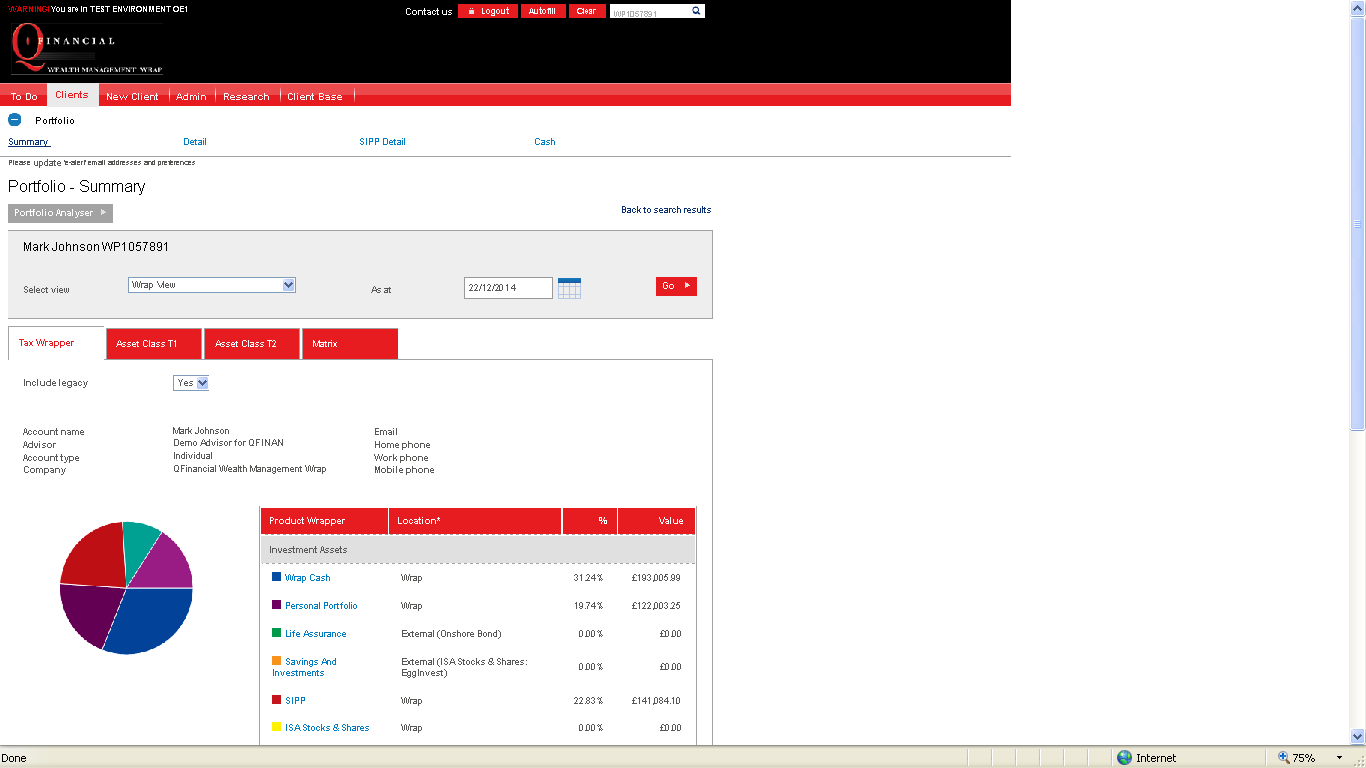 View Portfolio by Tax Wrapper
View Portfolio by Tax Wrapper
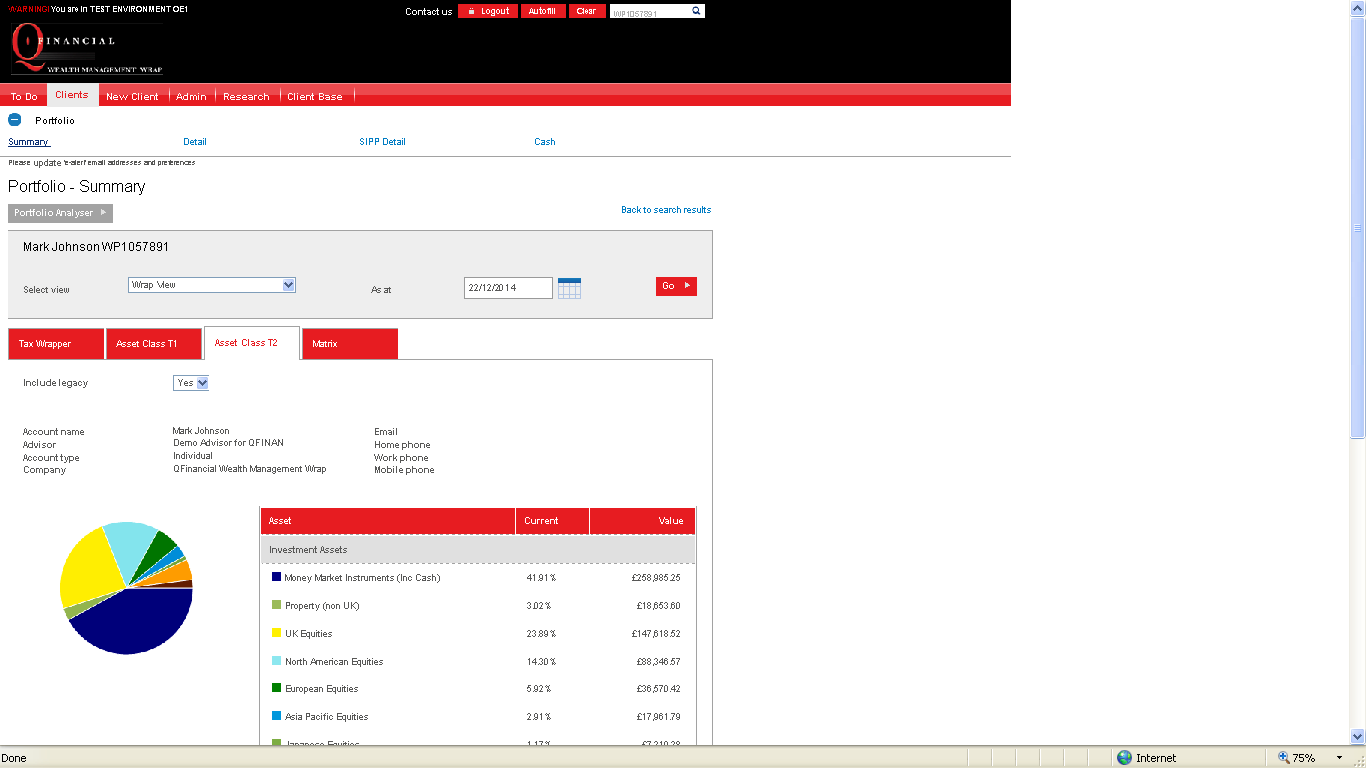 View Portfolio by Asset Class
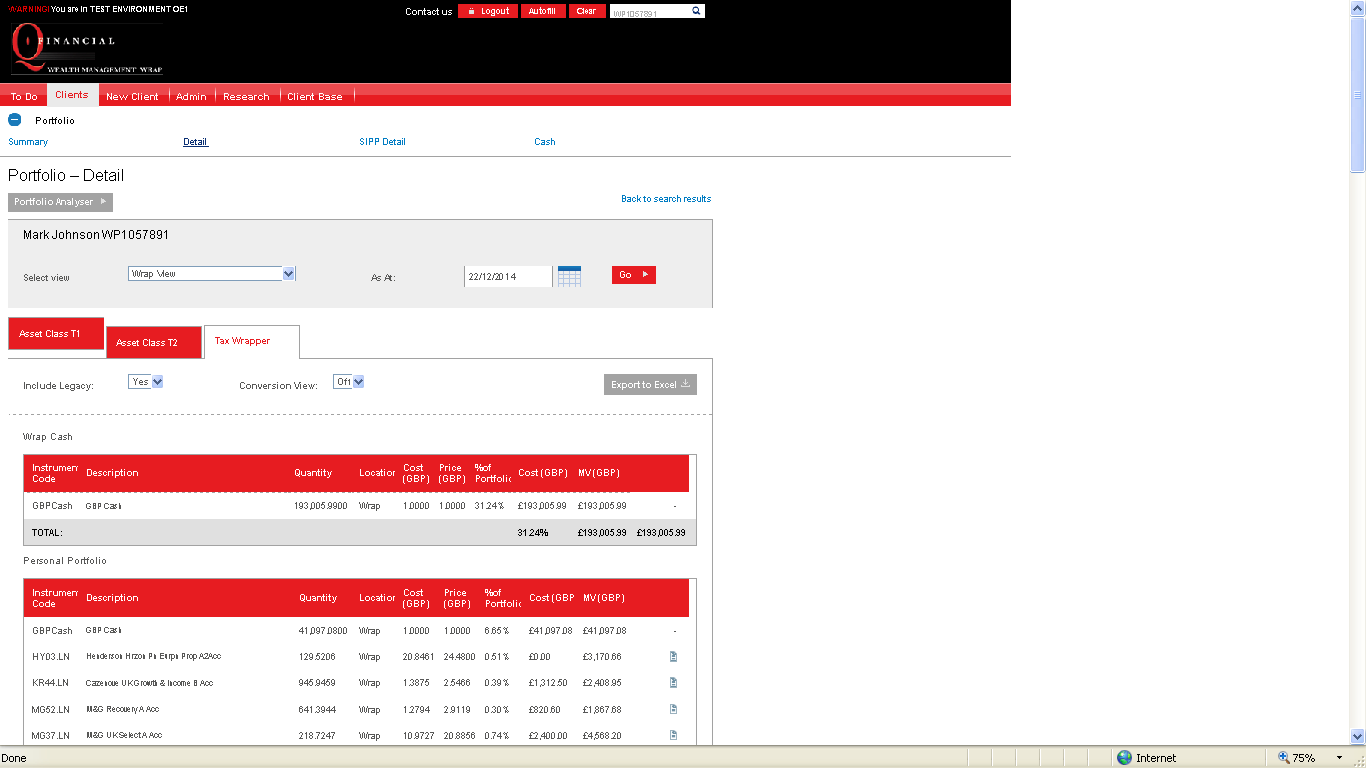 View fund details including Performance, charges, Fund Fact Sheets
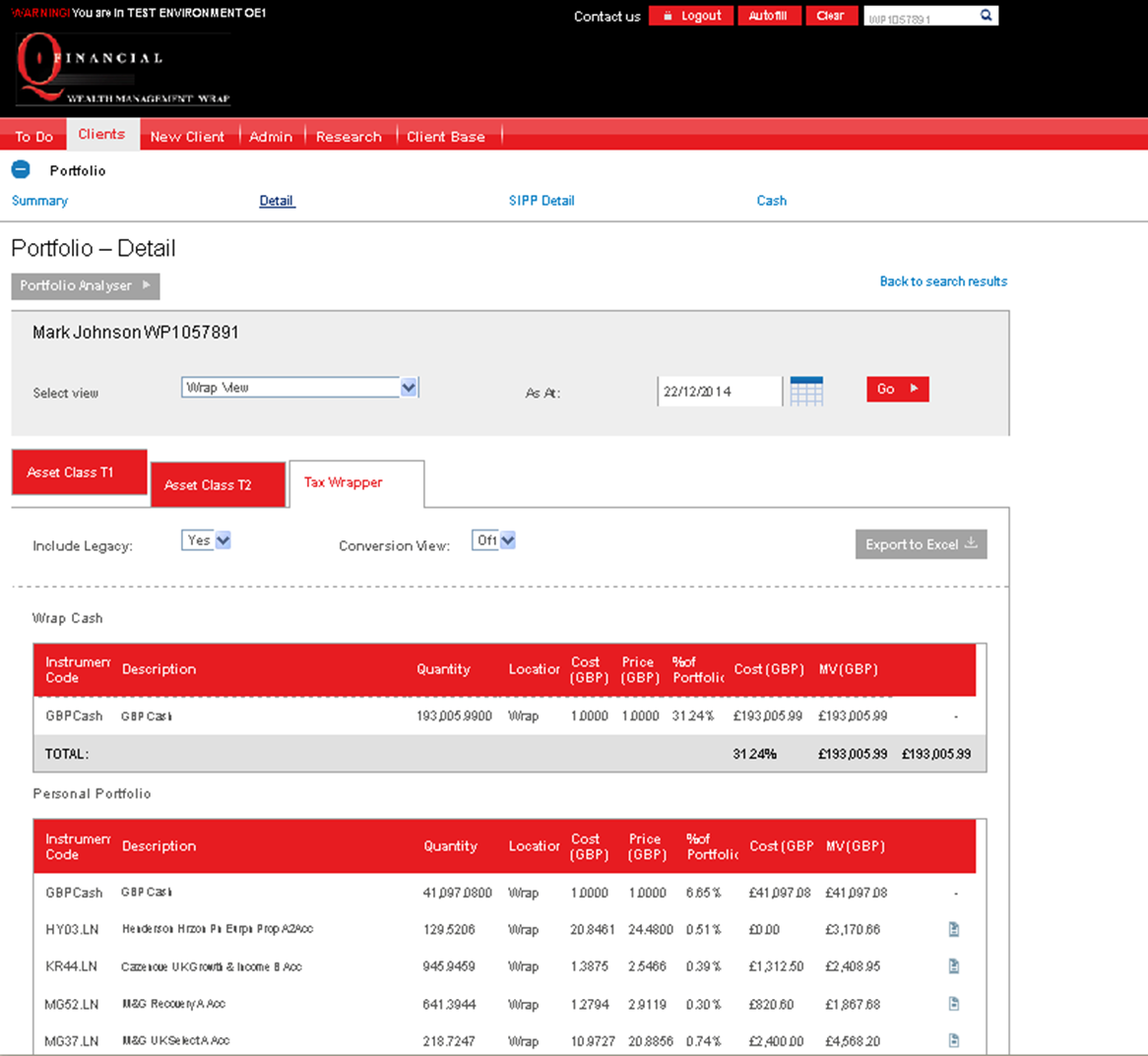 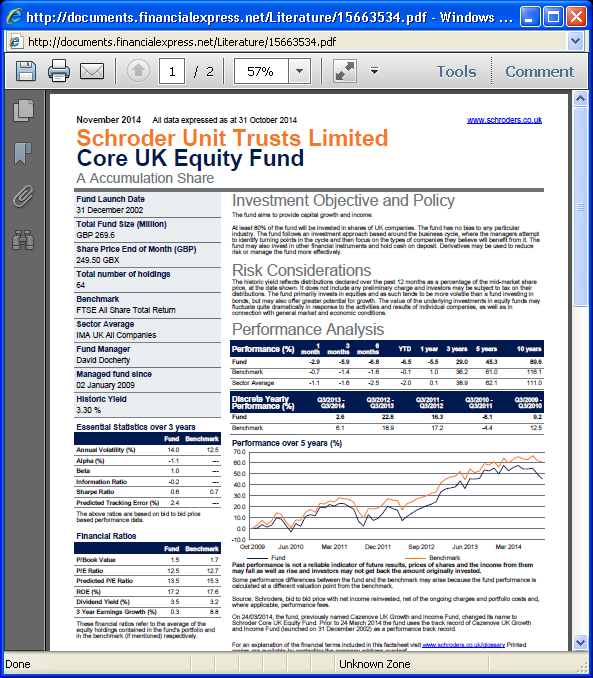 View Updated Fact Sheets
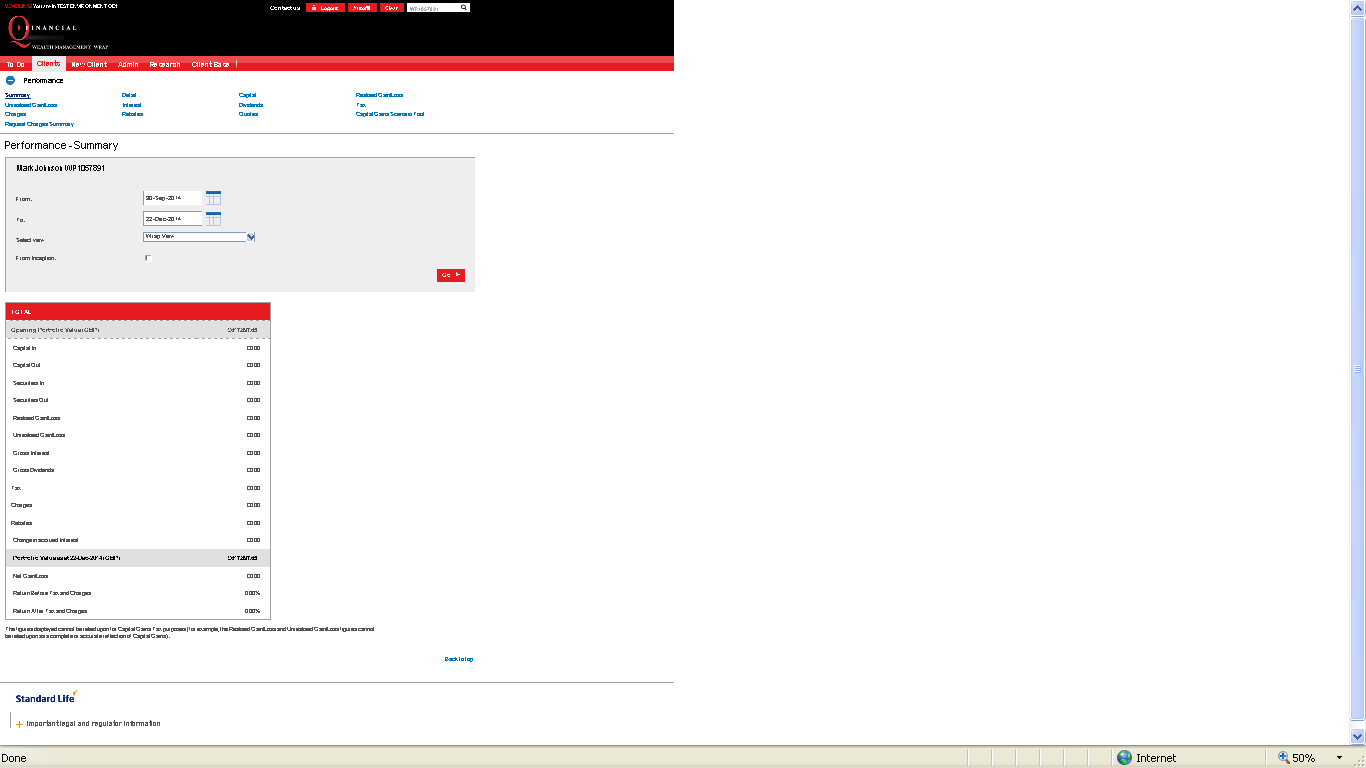 View Portfolio Summary, performance
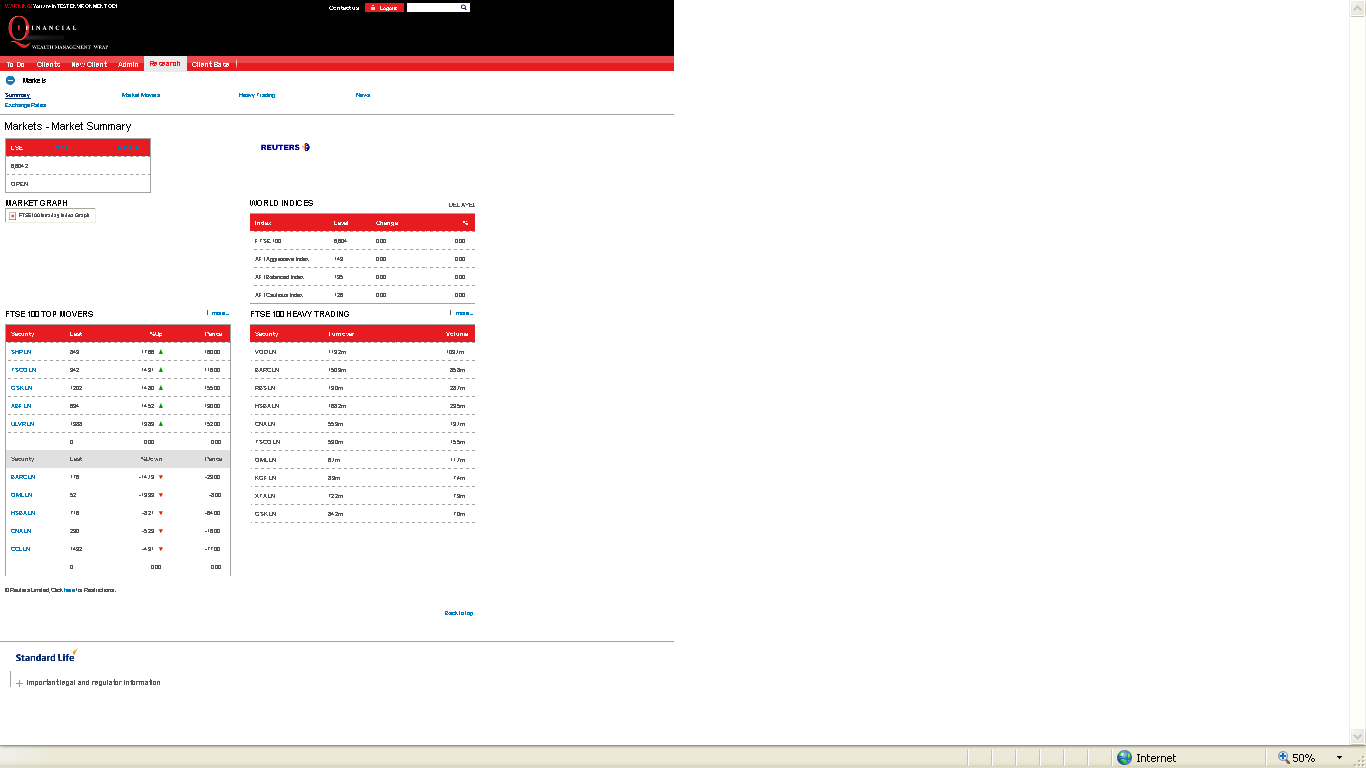 View Market Information